Premio “Antonio Cioffi” 2012per la ricerca scientifica socio-economica su temi rilevanti per l’agricoltura e l’alimentazione da parte di un giovane ricercatore
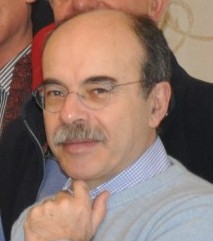 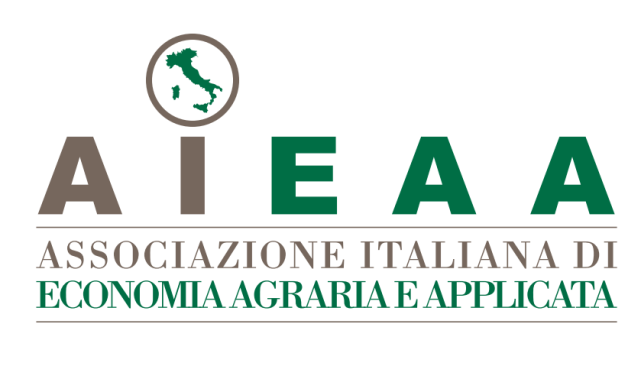 Paola Cardamone(Università della Calabria)P. Cardamone, “The effect of preferential trade agreements on monthly fruit exports to the European Union”, European Review of Agricultural Economics, (38), 4, 2011, pp. 553-586.
Carlo Fezzi(University of East Anglia, Norwich, UK)C. Fezzi and I.J. Bateman, “Structural Agricultural Land Use Modeling for Spatial Agro-Environmental Policy Analysis”, American Journal of Agricultural Economics, 93, 4, 2011, pp. 1168-1188.